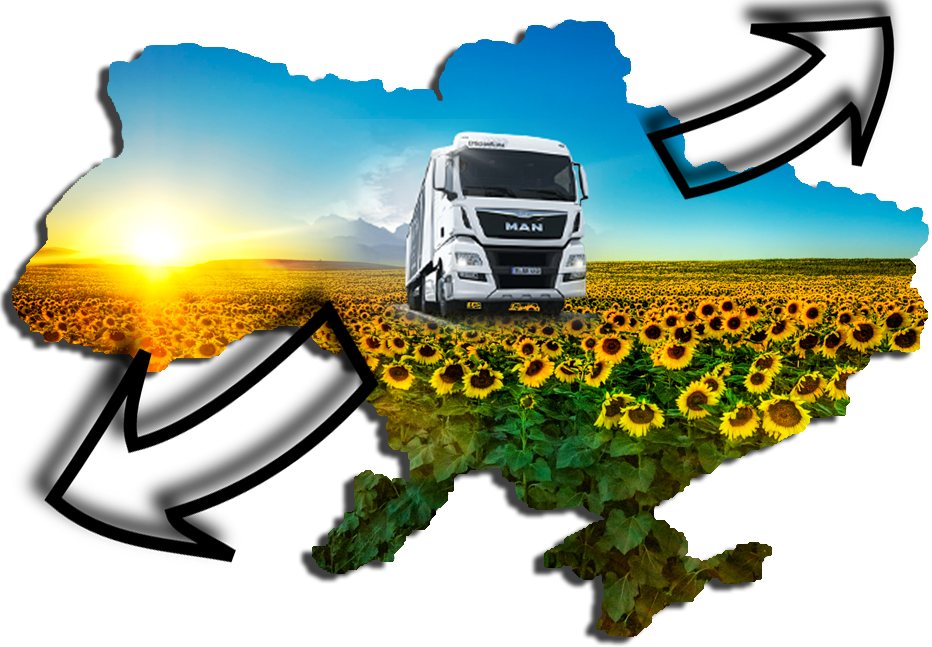 Облік і оподаткування експорту товарів
Експорт — вивіз із митної території країни за кордон товарів і послуг без зобов'язання їхнього зворотного повернення. Факт експорту фіксується в момент перетину товаром митного кордону, надання послуг та ін.
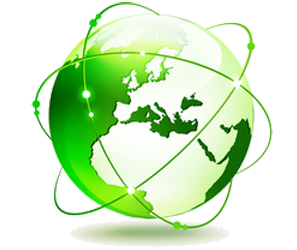 При здійсненні експортних операцій, відповідно до Наказу №300, встановлено такі види митних платежів: митні збори, мито, акцизний збір і ПДВ
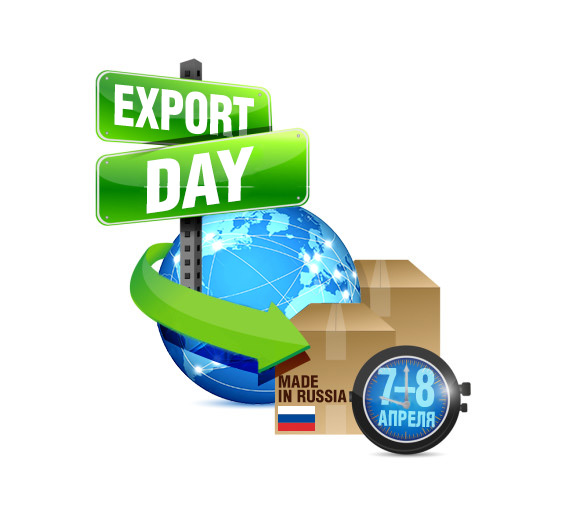 Підприємства, які експортують товари, отримують виручку в іноземній валюті при формуванні в бухгалтерському обліку інформації про операції в іноземних валютах, повинні керуватися нормами П(С)БО 21.
Операції в іноземній валюті під час первісного визнання відображаються у валюті звітності шляхом перерахунку суми в іноземній валюті із застосуванням валютного курсу на початок дня дати здійснення операції (дати визнання активів, зобов’язань, власного капіталу, доходів і витрат) Протягом одного дня діє лише один офіційний валютний курс, визначений Нацбанком України.
Згідно з п. 8 П(С)БО 15 дохід (виручка) від реалізації продукції (товарів, інших активів) визнається за наявності всіх наведених нижче умов:
При здійсненні експорту товарів підприємство може спочатку отримати попередню оплату за товари, а лише потім їх відвантажити покупцеві. Відповідно до п. 6 П(С)БО 21 сума авансу (попередньої оплати) в іноземній валюті, одержана від інших осіб у рахунок платежів для постачання готової продукції, інших активів, виконання робіт і послуг, при включенні до складу доходу звітного періоду перераховується у валюту звітності із застосуванням валютного курсу на початок дня дати одержання авансу. 
У разі одержання від покупця авансових платежів в іноземній валюті частинами та відвантаження частинами покупцеві немонетарних активів (робіт, послуг) дохід від реалізації активів (робіт, послуг) визнається за сумою авансових платежів із застосуванням валютних курсів виходячи з послідовності одержання авансових платежів.
Якщо підприємство спочатку відвантажує товари покупцеві і визнає дохід від реалізації, але ще не отримує валютної виручки, то у такого суб’єкта господарювання виникає дебіторська заборгованість, яка є монетарною статтею (адже очікується, що від покупця зрештою надійде в оплату за відвантажені товари відповідна сума іноземної валюти).
Курсові різниці
Підприємства, які здійснюють експорт товарів у межах операційної діяльності, повинні належним чином відобразити курсові різниці. Курсові різниці від перерахунку грошових коштів в іноземній валюті та інших монетарних статей про операційну діяльність відображаються у складі інших операційних доходів (витрат). Інформація про доходи та витрати (втрати) від таких різниць узагальнюється відповідно на субрахунках 714 «Дохід від операційної курсової різниці» та 945 «Втрати від операційної курсової різниці» (Інструкція № 291).
Кредиторська заборгованість
Якщо ж при здійсненні експорту товарів підприємство спочатку отримує аванс (попередню оплату) за товари, але ще не відвантажує їх покупцеві, то у такого суб’єкта господарювання виникає кредиторська заборгованість, яка є немонетарною статтею (адже очікується, що при погашенні такої кредиторської заборгованості використовуватимуться не гроші або їх еквіваленти, а товари). За таких обставин слід враховувати, що норми п. 8 П(С)БО 21 не вимагають визначати курсові різниці за немонетарними статтями.
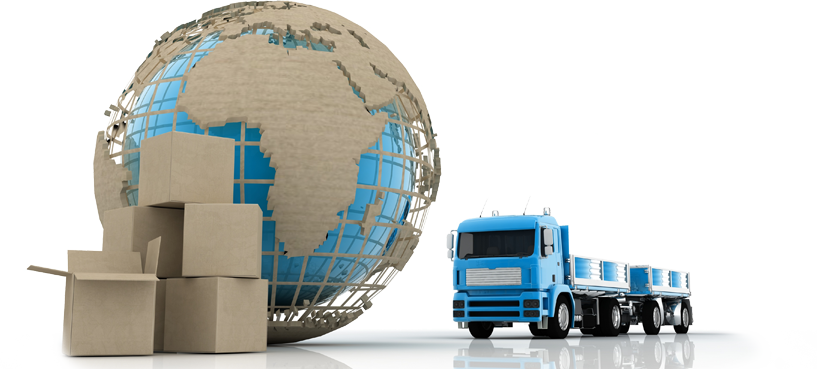 Плата за послуги банків, а також витрати, пов’язані з купівлею-продажем валюти, згідно з п. 18 П(С)БО 16 належать до адміністративних витрат, відповідно відображаються за дебетом рахунку 92 «Адміністративні витрати».
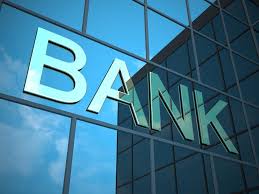 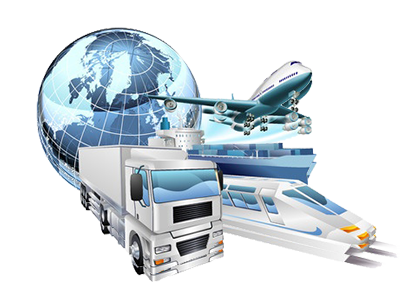 При експорті товарів підприємство отримує іноземну валюту, частина якої підлягає обов’язковому продажу. В Інструкції № 291, що регулює порядок відображення на рахунках бухгалтерського обліку операцій з іноземною валютою, встановлено таке:
Податковий облік
Ст. 195 Податкового кодексу встановлено, що операції з вивезення товарів за межі митної території України у митному режимі експорту оподатковуються за нульовою ставкою. Товари вважаються вивезеними за межі митної території України, якщо таке вивезення підтверджено в порядку, визначеному Кабінетом Міністрів України, митною декларацією, оформленою відповідно до вимог Митного кодексу України.
Щодо дати виникнення податкових зобов’язань при здійсненні експорту товарів, зазначимо таке. Відповідно до ст. 187 Податкового кодексу датою виникнення податкових зобов’язань у разі експорту товарів є дата оформлення митної декларації, що засвідчує факт перетину митного кордону України, оформлена згідно з вимогами митного законодавства. У листі № 917/6/99-99-19-03-02-15 роз’яснено, що з метою визначення згідно з п. 187.1 ст. 187 Податкового кодексу дати виникнення податкового зобов’язання з ПДВ у разі експорту товарів датою оформлення митної декларації.
На дату виникнення податкових зобов’язань платник зобов’язаний скласти податкову накладну в електронній формі з дотриманням умови щодо реєстрації у порядку, визначеному законодавством, електронного підпису уповноваженої платником особи та зареєструвати її в Єдиному реєстрі податкових накладних (далі — ЄРПН) у встановлений Податковим кодексом термін (п. 201.1 ст. 201 Кодексу).
Реєстрація податкових накладних та/або розрахунків коригування до податкових накладних у Єдиному реєстрі податкових накладних має бути здійснена протягом 15 календарних днів, що настають за датою виникнення податкових зобо­в’язань, відображених у відповідних податкових накладних та/або розрахунках коригування. У разі порушення цього терміну застосовуються штрафні санкції згідно з Податковим кодексом (абзац 11 п. 201.10 ст. 201 Кодексу).
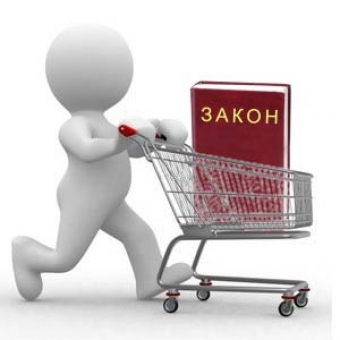 Зовнішня торгівля України 2017товарами з країнами ЄС у 2016 році
Обсяги експорту товарів за регіонами України у січні–липні 2017 року
Список використаної літератури
Закон України Про зовнішньоекономічну діяльність Верховна Рада УРСР; Закон від 16.04.1991 № 959-XII;
Митний кодекс України Верховна Рада України; Кодекс України, Закон, Кодекс від 13.03.2012 № 4495-VI;
П(С)БО 21” Вплив змін валютних курсів”
Податковий кодекс України
Бутинець Ф.Ф. і ін. „Облік і аналіз зовнішньоекономічної діяльності.” – Житомир: ПП «Рута»2006 р. ст. 193 – 221.
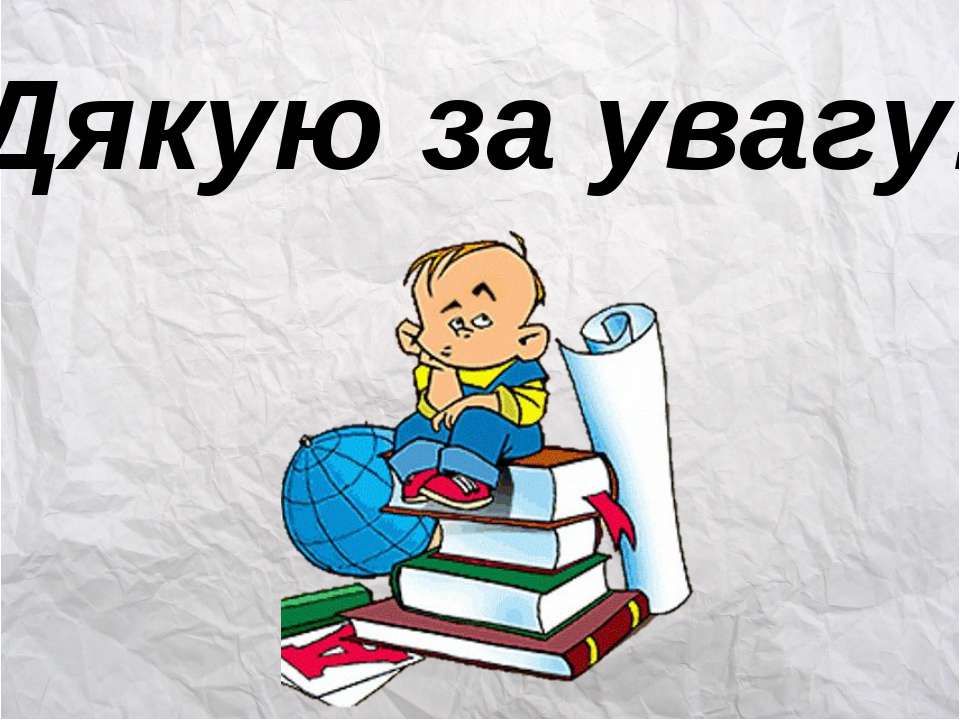 Дякую  за увагу)